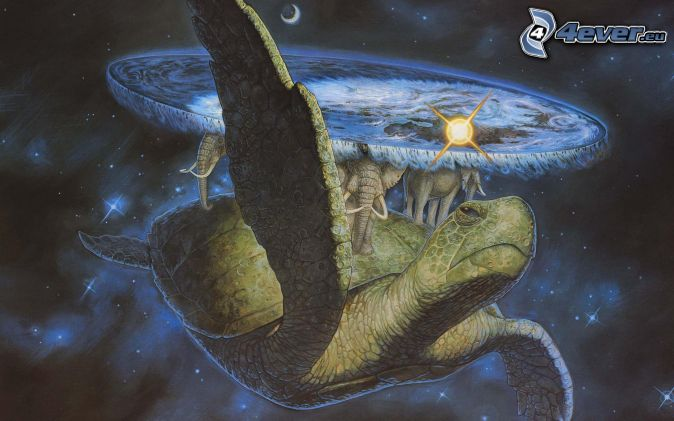 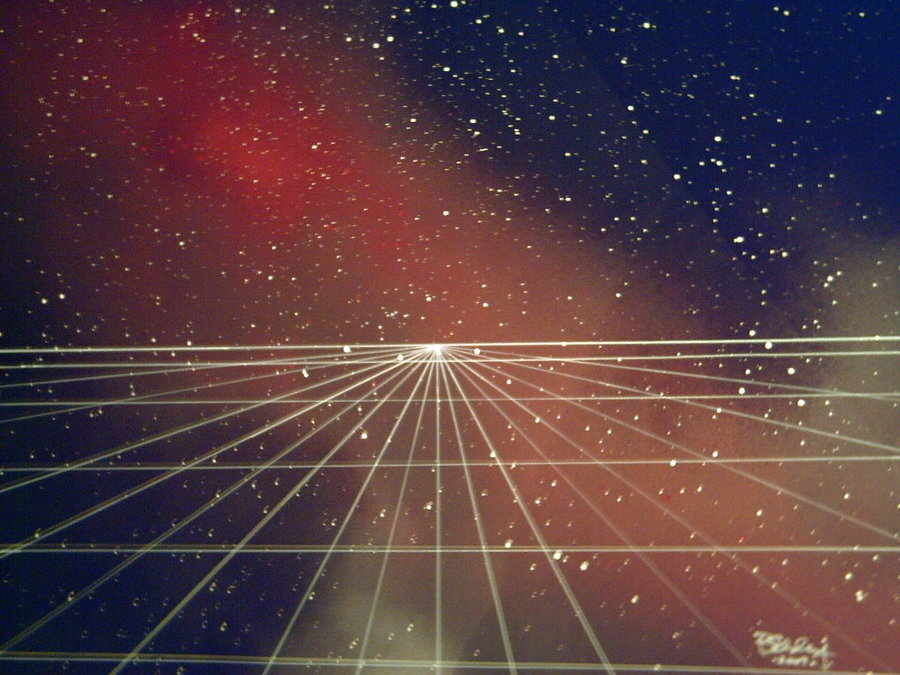 https://www.pinterest.com/pin/134122895128702681/
http://pictures.4ever.eu/tag/26311/flat-world
[Speaker Notes: We are transported to another world]
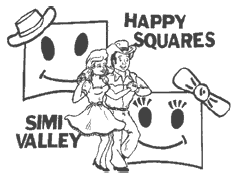 https://www.ceder.net/clubdb/viewsingle.php?RecordId=79
[Speaker Notes: Where men and women have not the full bodies of our experience but rather come in rectangles of various shapes and sizes]
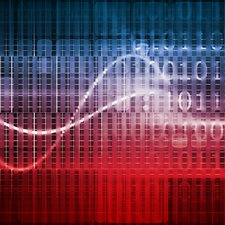 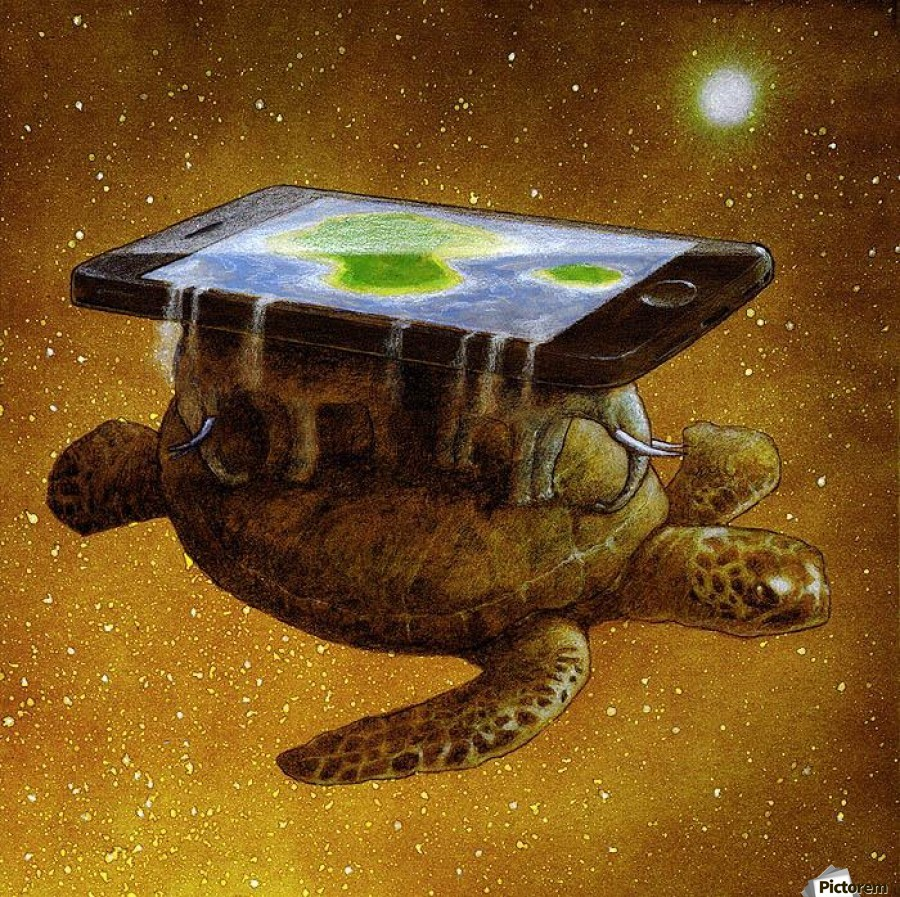 Will Meyerson’s
Biomedical Data Science in Flatland
http://www.pictorem.com/42665/flat%20world.html
https://www.urmc.rochester.edu/biomedical-data-science.aspx
[Speaker Notes: This is Will Meyerson’s Biomedical Data Science in Flatland]
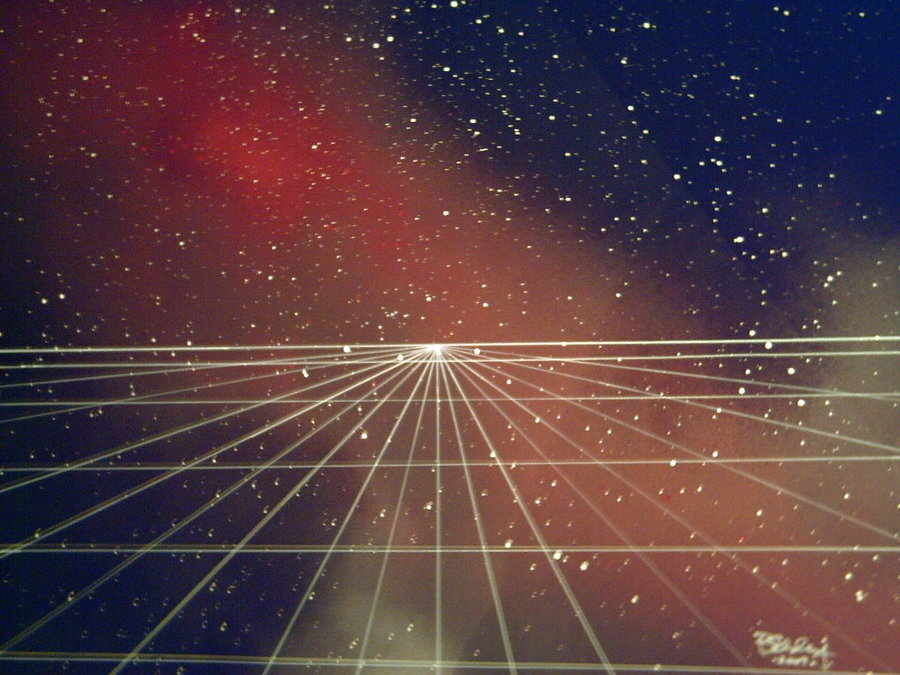 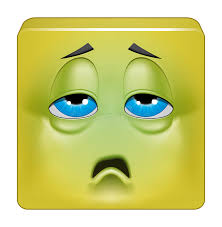 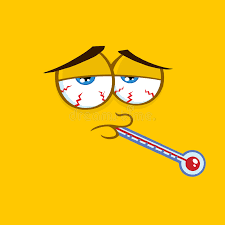 https://www.dreamstime.com/stock-illustration-square-emoticon-sick-illustration-white-background-image51440290

https://www.dreamstime.com/stock-illustration-sick-cartoon-square-emoticons-tired-expression-thermometer-illustration-yellow-background-image88315930
[Speaker Notes: But all is not well in Flatland. Some of its citizens have fallen ill. The cause is unknown. Doctors are baffled.]
Height compression
Height extension
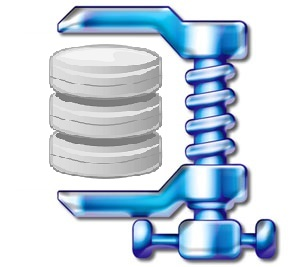 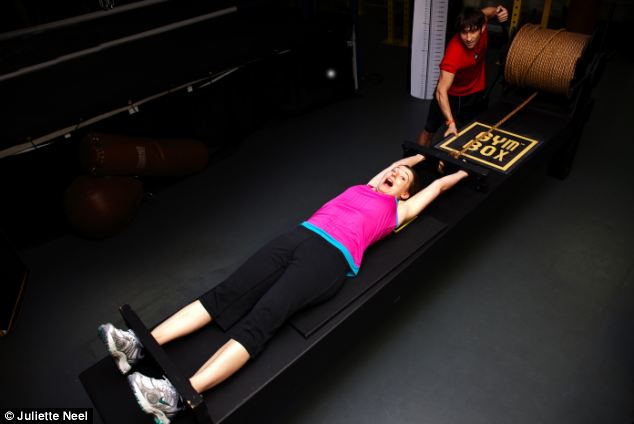 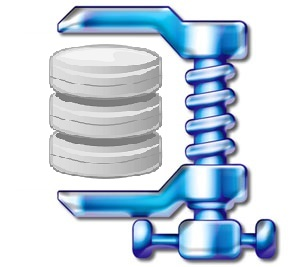 Width extension
Width compression
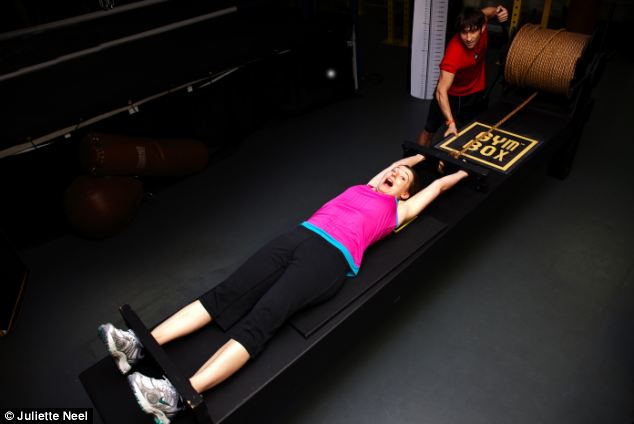 http://www.dailymail.co.uk/femail/article-2240087/Impossible-No-But-definitely-bit-stretch-How-5ft-2in-writer-gained-inches-height.html
https://sqlbak.com/blog/backup-compression/
[Speaker Notes: This is not the first time this disease has appeared. Traditional Flatland folk-medicine has long known of four rather gruesome procedures that seem to help some patients. Because these procedures are painful, Flatland researcher want to rigorously test whether these therapies actually work]
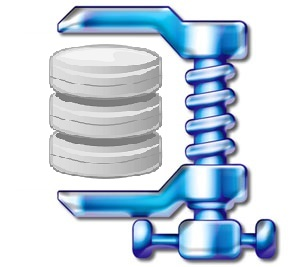 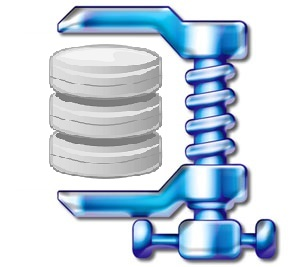 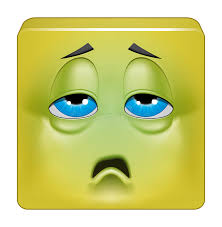 Width 
Compression
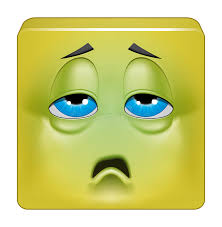 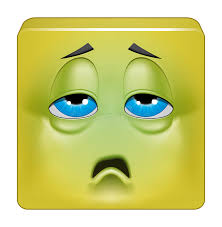 Placebo
[Speaker Notes: Randomized experiments are conducted. The results: dismal. none of the treatments are on average significantly better than placebo]
But intriguing subgroup analysis
Separated patients by gender
Males slight tendency to improve with Height Compression and worsen with Height Extension
Females opposite
No significant results with Width Compression or Width Extension
Victory!
For years, Flatland doctors apply Height Compression to all sick males, and Height Extension to all sick females
This leads to slightly better outcomes and lots of medical $
[Speaker Notes: They made their data open, and this allowed another group to re-analyze their data]
Some patients don’t quite seem to fit the pattern
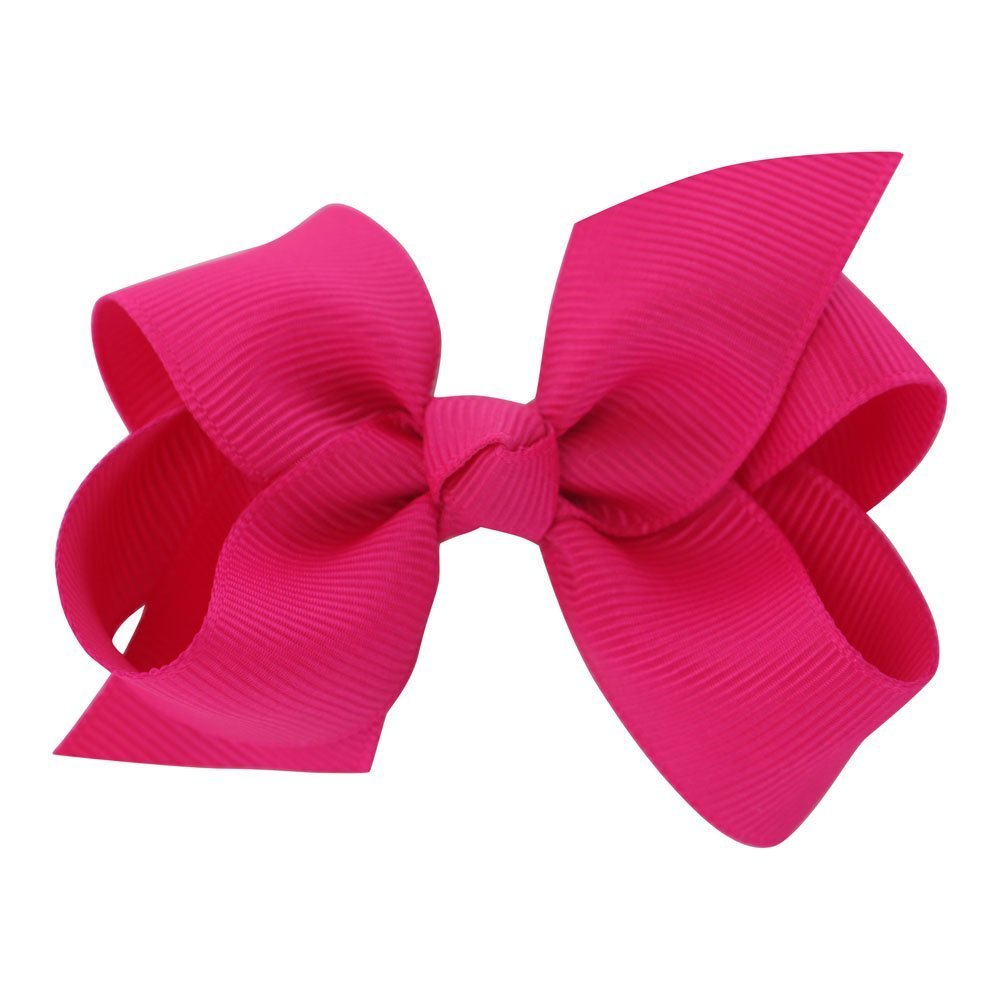 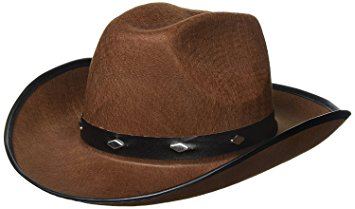 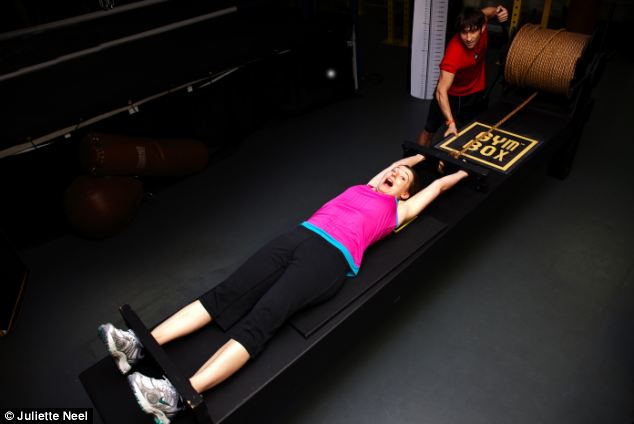 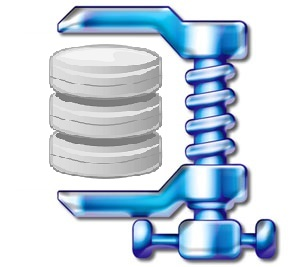 Could it be that gender is not the essential variable after all that determines which treatment is best?
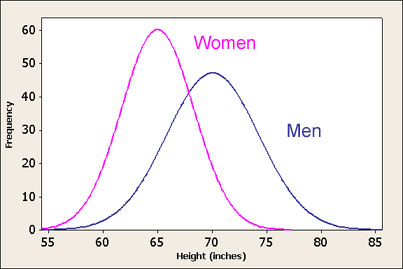 0	             0.5	             1
Flatland Height Distribution by Gender
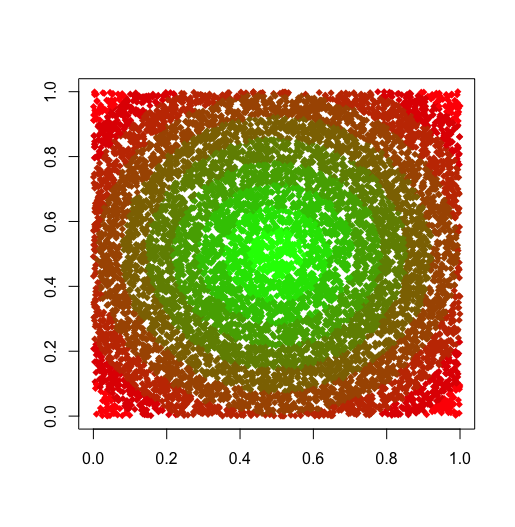 Healthy
Sick
Height
Width
[Speaker Notes: This prompts more meticulous data collection, visulalization. illness most burdens rectangles who are very short or very tall, very wide, or very narrow. This inspires a hypothesis that a balanced height and width is protective of disease,]
HC
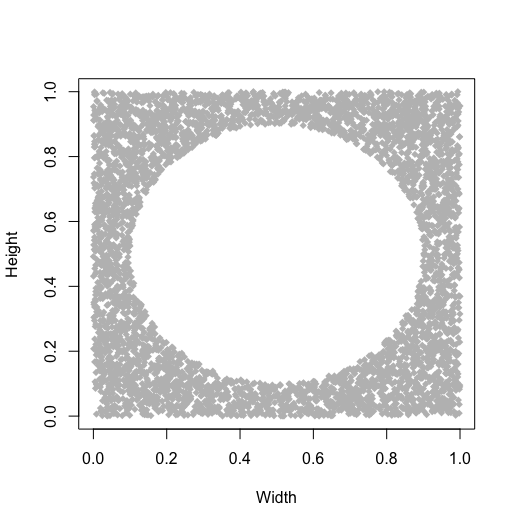 HC+WC
HC+WE
WE
WC
HE+WE
HE+WC
HE
[Speaker Notes: Within this space, they identify clusters of patients who respond similarly to therapies or combination therapies
And see that the treatment tends to have the effect of moving their clinical parameters more in line with the parameters of heathy individuals]
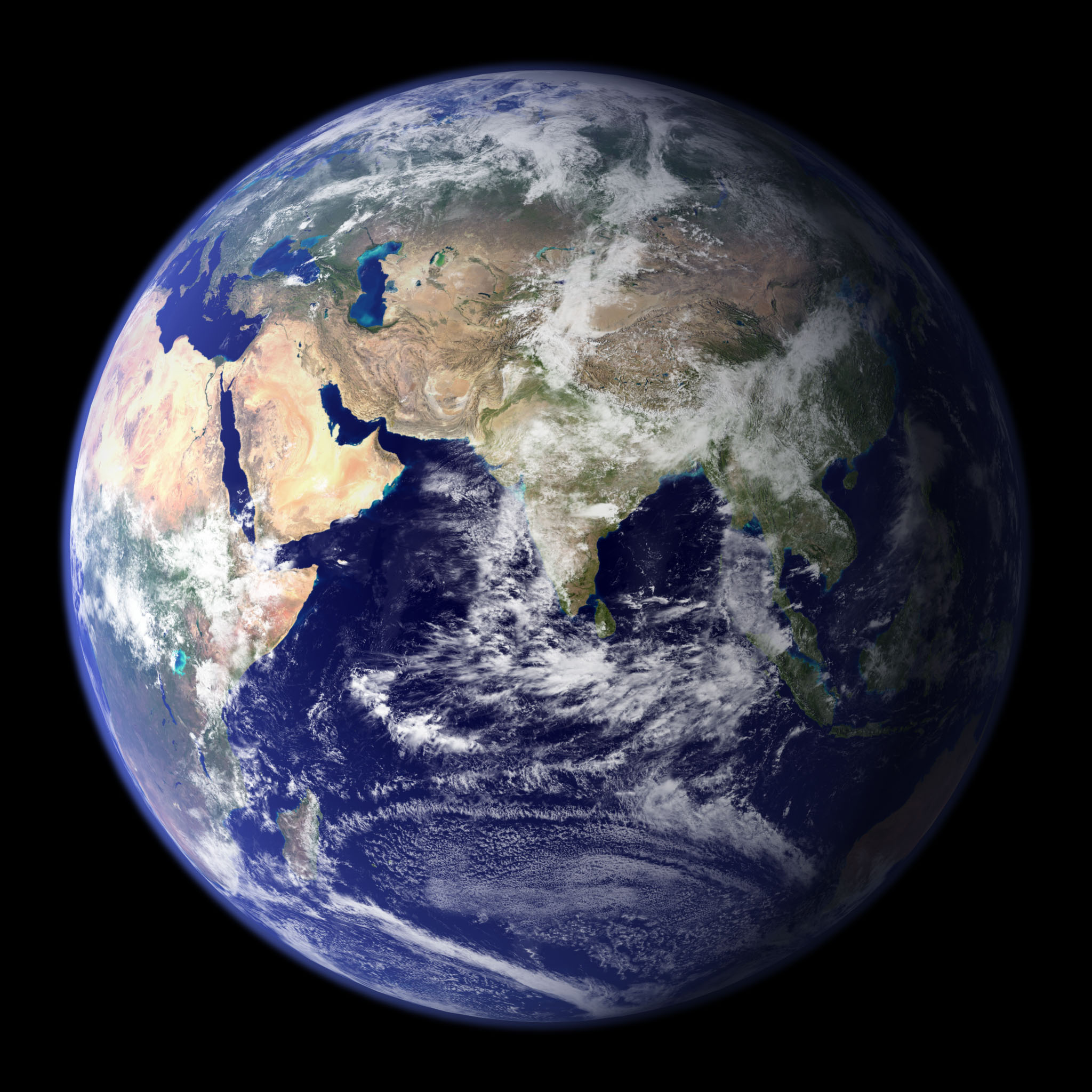 https://www.gizmodo.com.au/2010/12/scientists-plan-living-earth-simulator-to-track-disease-disasters-and-traffic/
[Speaker Notes: The reality of Earth medicine is completely different. But I believe the principles are similar]
Flatlanders have two health-relevant characteristics: width and height
w
h
[Speaker Notes: This illness proved tractable because flatlanders are simple creatures.]
But there are many dimensions that relate to health on Earth
Age
Blood Pressure
Blood Sugar
Family history
Gender
Sex
Fast vs slow metabolizer
[Speaker Notes: We humans have a huge number of medically-relevant dimensions]
Personal –omics adds an overwhelming number of dimensions
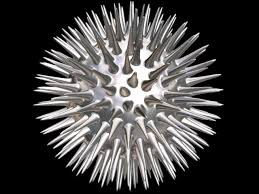 [Speaker Notes: Genomics adds a huge number of dimensions to biomedical data sets]
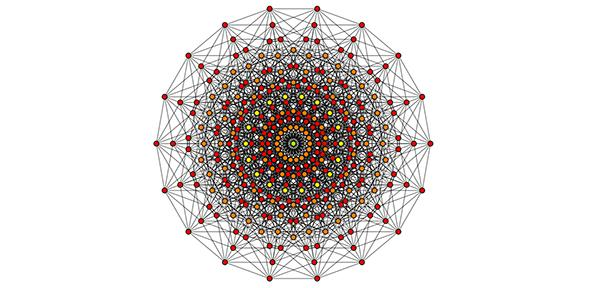 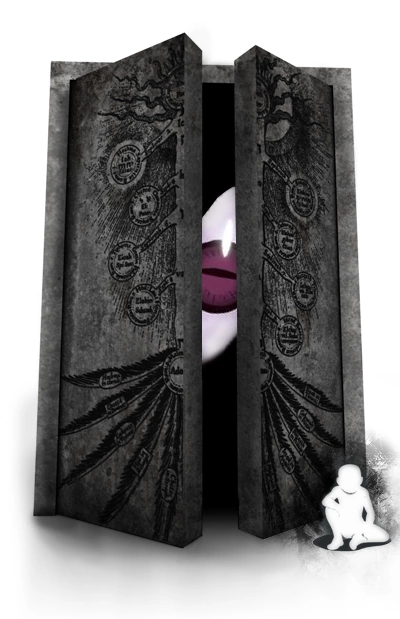 If we saw  with the eyes of the gods ...
… the Truth would have higher dimensionality still
https://www.turbosquid.com/3d-models/3ds-max-spike-ball/272196
http://fma.wikia.com/wiki/The_Gate
[Speaker Notes: A bewildering thought is that even our present high dimensional data sets are surely just projections from a much higher dimensional truth]
Nonetheless, what is true in Flatland is true on Earth
Patients occupy points in a space
Some points are healthier than others
Medical interventions are functions that map between points in that space
”Nearby” patients will respond similarly to the same medical interventions
[Speaker Notes: Patients at each moment occupy points in a (high dimensional) clinical-variable space
Some clusters of points are associated with health, others with disease
Medical interventions are functions that map points in clinical-variable space probabilistically to other points in clinical-variable space
We want to apply the right interventions to the right patients, such that we improve their health
We don’t know the functional form of medical interventions, have to learn their behavior empirically
These functions are mostly smooth and well-behaved
This means that we can predict how one patient will respond to an intervention based off of the history of how similar patients responded; i.e. patients nearby in clinical-variable-space]
The upshot of all this is …
Patients will differ in their treatment response (Don’t stretch the width of a wide rectangle)
Traditional clinical studies, dividing patients , say, into men and women for subgroup analysis, are just grasping at slices of the truth
High dimensional clustering and learning matters for patients!
Discover and collect new data types
Be a visionary: look beyond the data and analyses we do, to the data and analyses patients need
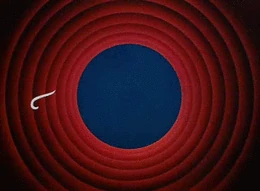 That’s all folks!